Εναλλακτικό κόστος ή κόστος ευκαιρίας
Εναλλακτικό κόστος ή κόστος ευκαιρίας ονομάζεται η αξία της θυσίας που πραγματοποιείται όταν επιλέγεται μία επιλογή αντί για μια άλλη. Με άλλα λόγια, είναι η αξία της καλύτερης εναλλακτικής λύσης που απορρίπτεται.
Στην περίπτωση της παραγωγής 2 αγαθών με δεδομένη τεχνολογία και αξιοποίηση παραγωγικών συντελεστών, το εναλλακτικό κόστος ενός αγαθού μετράται σε όρους του πόσα από το άλλο αγαθό πρέπει να θυσιαστούν για να παραχθεί μία επιπλέον μονάδα του πρώτου.
Παράδειγμα:
Έστω ότι μια οικονομία μπορεί να παράγει μόνο 2 αγαθά: ψωμί και γάλα.
 Η παραγωγή 1 μονάδας ψωμιού απαιτεί 2 μονάδες εργασίας και 1 μονάδα γης. 
Η παραγωγή 1 μονάδας γάλακτος απαιτεί 1 μονάδα εργασίας και 2 μονάδες γης.
Ερώτηση: Πόσο γάλα πρέπει να θυσιαστεί για να παραχθεί 1 επιπλέον μονάδα ψωμιού;
Απάντηση: 2 μονάδες γάλακτος.
Εξήγηση:
Για να παραχθεί 1 επιπλέον μονάδα ψωμιού, χρειάζονται 2 μονάδες εργασίας και 1 μονάδα γης. Αυτό σημαίνει ότι 2 μονάδες εργασίας και 1 μονάδα γης δεν θα είναι διαθέσιμες για την παραγωγή γάλακτος.
Επομένως, για να παραχθεί 1 επιπλέον μονάδα ψωμιού, πρέπει να θυσιαστούν 2 μονάδες γάλακτος.
Συμπερασματα
Το εναλλακτικό κόστος σχετίζεται με κάθε επιλογή και στην λήψη ορθολογικών αποφάσεων.
Περαιτέρω σκέψεις:
Το εναλλακτικό κόστος    μεταβάλλεται ανάλογα με την διαθεσιμότητα των παραγωγικών συντελεστών και την τεχνολογία παραγωγής.
Το εναλλακτικό κόστος μπορεί να χρησιμοποιηθεί για την κατανόηση της συμπεριφοράς των επιχειρήσεων και των καταναλωτών.
https://www.econacademy.gr/typologio/22-kefalaio-1-kostos-efkairias-enallaktiko-kostos
Καμπυλη παραγωγικών δυνατοτητων
Υ
Χ
Παραδειγμα
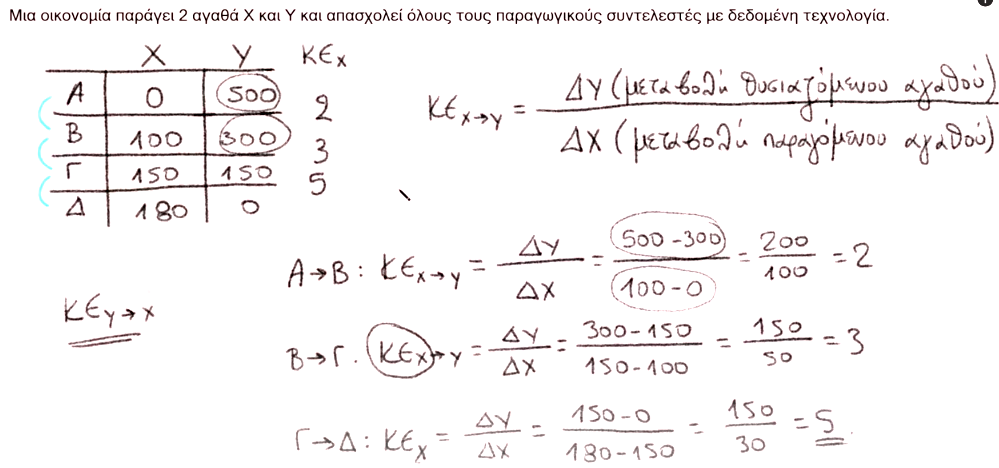 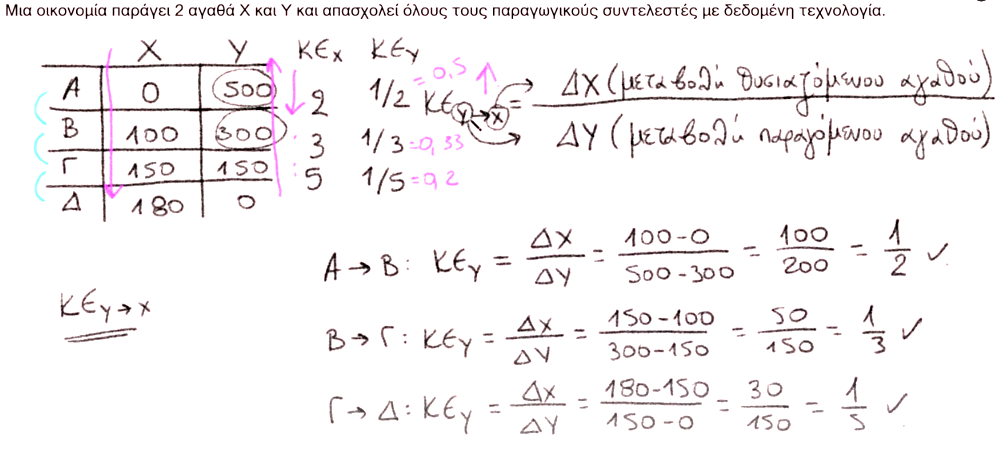 Ασκηση
Στον πίνακα δίνονται ορισµένοι συνδυασµοί ποσοτήτων παραγωγής των αγαθών Χ και Ψ που βρίσκονται πάνω στην καµπύλη παραγωγικών δυνατοτήτων µιας υποθετικής οικονοµίας.
                              Χ       	Ψ 
 	Α 	100 	0 
	Β 	90 	5 
	Γ 	70 	10 
	∆ 	40 	15 
	Ε 	0 	20 
 Α) Να χαρακτηρίσετε ως εφικτούς, ανέφικτους  τους ακόλουθους συνδυασµούς :
 ι) Π ( Χ=90 , Ψ=4 )
 ιι) Ρ ( Χ=70 , Ψ=15 )
Η συνάρτηση παραγωγής
Η συνάρτηση παραγωγής είναι μια τεχνολογική σχέση που συνδέει το παραγόμενο προϊόν με τους συντελεστές παραγωγής (εργασία και
κεφάλαιο). Η συνάρτηση παραγωγής φανερώνει το μέγιστο ποσό του παραγόμενου προϊόντος
που είναι δυνατόν να παραχθεί με δεδομένο
συνδυασμό συντελεστών παραγωγής, με βάση την τεχνολογία που χρησιμοποιεί η επιχείρηση:
Υ f L,K








	
όπου Υ= προϊόν, L=εργασία, Κ=κεφάλαιο (Υ,L,K>0)
9
Θεωρία Παραγωγής και Κόστους
Μέσο και Οριακό Προϊόν Εργασίας/Κεφαλαίου
Με βάση την συνάρτηση παραγωγής ορίζονται τα παρακάτω μεγέθη:
APL=Υ L , (μέσο προϊόν της εργασίας)
APK=Υ K , (μέσο προϊόν του κεφαλαίου) ΜPL=dΥ dL , (οριακό προϊόν της εργασίας) ΜPΚ=dΥ dΚ , (οριακό προϊόν του κεφαλαίου)
Το οριακό προϊόν ενός μεταβλητού συντελεστή είναι η αύξηση του
προϊόντος που επιτυγχάνει η επιχείρηση προσθέτοντας μία μονάδα
του μεταβλητού συντελεστή, αφήνοντας τις ποσότητες όλων των άλλων συντελεστών σταθερές.
Σύμφωνα με το νόμο των φθινουσών αποδόσεων, αν όλοι οι συντελεστές εκτός από έναν είναι σταθεροί, η αύξηση του
μεταβλητού συντελεστή πάνω από ένα επίπεδο, οδηγεί στη σταθερή
μείωση του οριακού προϊόντος αυτού του συντελεστή.
10
Θεωρία Παραγωγής και Κόστους
Ένα παράδειγμα
Συνολικό, Μέσο και Οριακό Προϊόν της Εργασίας
68
58
48
38
28
18
8
-2
Y
APL
MPL
Καθώς αυξάνεται ο μεταβλητός συντελεστής (εργασία) το συνολικό προϊόν στην αρχή αυξάνεται και στην συνέχεια φθίνει. Την ίδια συμπεριφορά έχουν το μέσο προϊόν και το οριακό προϊόν. Όταν το συνολικό προϊόν είναι μέγιστο το οριακό προϊόν είναι μηδέν, ενώ καθώς φθίνει το συνολικό προϊόν το οριακό προϊόν γίνεται αρνητικό.
11
Θεωρία Παραγωγής και Κόστους
Μακροχρόνια vs. Βραχυχρόνια περίοδος
Στην θεωρία παραγωγής κάνουμε διάκριση ανάμεσα στο μακροχρόνιο και βραχυχρόνιο διάστημα στην παραγωγική διαδικασία.
Βραχυχρόνιο θεωρείται το διάστημα στο οποίο η επιχείρηση μπορεί μόνο μερικώς να προσαρμόσει τις εισροές της. Καθώς το κεφάλαιο θεωρείται σταθερός συντελεστής, ενώ η εργασία θεωρείται μεταβλητός
συντελεστής στο βραχυχρόνιο διάστημα η εργασία θεωρείται ότι μπορεί να μεταβληθεί ενώ το κεφάλαιο παραμένει σταθερό.
Μακροχρόνιο είναι το χρονικό διάστημα στο οποίο η επιχείρηση έχει την δυνατότητα να μεταβάλλει όλους τους παραγωγικούς συντελεστές δηλαδή οι παραγωγικοί
συντελεστές είναι όλοι μεταβλητοί).
12
Θεωρία Παραγωγής και Κόστους
Καμπύλη ισοπαραγωγής
Καμπύλη ισοπαραγωγής ή ίσου προϊόντος είναι ο γεωμετρικός τόπος των σημείων που φανερώνουν τους συνδυασμούς Κ και L που παράγουν δεδομένο επίπεδο προϊόντος.
Η κλίση της καμπύλης ισοπαραγωγής είναι αρνητική (dΚ/dL<0) που σημαίνει ότι η αύξηση του ενός συντελεστή
συνεπάγεται μείωση του άλλου,
Κεφάλαιο (Κ)
Y0=f(K, L)
προκειμένου η επιχείρηση να είναι σε θέση να παράγει δεδομένο
επίπεδο προϊόντος
Εργασια (L)
13
Θεωρία Παραγωγής και Κόστους
Οριακός λόγος τεχνικής υποκατάστασης
Οριακός λόγος τεχνικής υποκατάστασης (marginal rate of technical substitution) είναι ο λόγος των μεταβολών των ποσοτήτων των συντελεστών κατά μήκος μιας καμπύλης
ισοπαραγωγής (=αντίστροφο του λόγου των οριακών προϊόντων) (= κλίση της καμπύλης ισοπαραγωγής σε οποιοδήποτε σημείο
-dK  MPL 	οριακό προϊόν της εργασίας
MPK
dL	οριακό προϊόν του κεφαλαίου
14
Θεωρία Παραγωγής και Κόστους
Η απόφαση της επιχείρησης για το ύψος της παραγωγής της
Όσο το οριακό έσοδο είναι μεγαλύτερο του οριακού κόστους, η επιχείρηση πρέπει να αυξάνει την παραγωγή της .Επειδή η παραγωγή και η πώληση μιας πρόσθετης μονάδας προϊόντος αυξάνει περισσότερο τα συνολικά έσοδα απ’ το συνολικό κόστος και
συνεπώς αυξάνει τα συνολικά κέρδη.
Αντιστρόφως, αν το οριακό κόστος είναι μεγαλύτερο απ’ το οριακό έσοδο, η παραγωγή μιας πρόσθετης μονάδας προϊόντος μειώνει τα συνολικά κέρδη.
Όταν το οριακό έσοδο ισούται με το οριακό κόστος
τότε η επιχείρηση παράγει το ιδανικό επίπεδο προϊόντος.
15
Θεωρία Παραγωγής και Κόστους
Ισορροπία της επιχείρησης
Στόχος της παραγωγικής μονάδας είναι η μεγιστοποίησης του προϊόντος λαμβάνοντας υπόψη το κόστος των παραγωγικών συντελεστών
16
Θεωρία Παραγωγής και Κόστους
Καμπύλη ίσου κόστους
Ως καμπύλη ίσου κόστους ορίζουμε το γεωμετρικό τόπο όλων των συνδυασμών των εισροών τους οποίους η επιχείρηση έχει τη δυνατότητα να
χρησιμοποιήσει με δεδομένο το χρηματικό κόστος C. Αλγεβρικά η συνάρτηση κόστους ορίζεται ως:
C rK wL, όπου
r=κόστος του κεφαλαίου w=κόστος της εργασίας
Δηλαδή, το κόστος των μηχανών, τα ενοίκια των κτηρίων είναι το r, ενώ το w είναι τα ημερομίσθια των εργαζομένων.
17
Θεωρία Παραγωγής και Κόστους
Διαγραμματικά…
-dK/dL=MPL/MPK
Κεφάλαιο (Κ)
Κεφάλαιο (Κ)
C/r
C/r
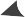 MPL/MPK=w/r
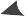 E
-dK/dL=w/r
-dK/dL=w/r
C/w
Εργασία (L)
C/w
Εργασία (L)
Σκοπός της επιχείρησης είναι η μεγιστοποίηση της παραγωγής με δεδομένη τη καμπύλη ίσου κόστους. Στο σημείο επαφής της καμπύλης ισοπαραγωγής με την καμπύλη ίσου κόστους (σημείο Ε) επιτυγχάνεται ο άριστος συνδυασμός των
εισροών που μεγιστοποιεί το παραγόμενο προϊόν.
-dK=MPL
Ξέρουμε ότι η καμπύλη ίσου προϊόντος ισούται με:
MPK
dL
-dK=w
Ξέρουμε ότι η καμπύλη ίσου κόστους ισούται με:
r
dL
-dK=MPL =w
Άρα στο σημείο Ε που εφάπτονται οι καμπύλες ισχύει ότι
r
dL	MPK
18
Θεωρία Παραγωγής και Κόστους
Θεωρία Κόστους
Κόστος για τις επιχειρήσεις είναι οι δαπάνες που
πραγματοποιούνται για την παραγωγή και τη διάθεση του προϊόντος τους.
Άμεσο κόστος είναι οι πληρωμές για παραγωγικούς συντελεστές που δεν κατέχει η επιχείρηση. (τιμή αγοράς)
Έμμεσο κόστος είναι οι πληρωμές για παραγωγικούς συντελεστές που διαθέτει η επιχείρηση. (απόσβεση / απώλεια αξίας που προκαλείται από την χρήση των κεφαλαιουχικών αγαθών)
Συνολικό κόστος = άμεσο κόστος + έμμεσο κόστος
19
Θεωρία Παραγωγής και Κόστους
Μακροχρόνια vs. Βραχυχρόνια περίοδος
Όπως και στην θεωρία παραγωγής μεγάλης σημασίας είναι η περίοδος που εξετάζουμε
(βραχυχρόνια/μακροχρόνια) στην οποία η επιχείρηση
καλείται να πάρει αποφάσεις αναφορικά με τους συντελεστές παραγωγής.
Στη βραχυχρόνια περίοδο η συνάρτηση ίσου κόστους εξειδικεύεται ως C=rK+wLδηλαδή η μόνη εισροή που μεταβάλλεται είναι η εργασία, ενώ το κεφάλαιο, η
πληρωμή του κεφαλαίου, και η πληρωμή της εργασίας παραμένουν σταθερές. Αντίθετα στη μακροχρόνια περίοδο οι εισροές και οι συντελεστές των εισροών της συνάρτησης ίσου κόστους θεωρείται ότι μεταβάλλονται.
20
Θεωρία Παραγωγής και Κόστους
Κόστος στη Βραχυχρόνια περίοδο
Στην βραχυχρόνια περίοδο από την συνάρτηση ίσου κόστους εκπορεύονται τα εξής μεγέθη:
C=rK+wL : συνάρτηση ίσου κόστους ή συνάρτηση 	συνολικού κόστους (ΤC)
rK : σταθερό κόστος (TFC)
wL: μεταβλητό κόστος (TVC)
C Y :μέσο συνολικό κόστος (ΑC)
rK Y :μέσο σταθερό κόστος (ΑFC)
wL Y:μέσο μεταβλητό κόστος (AVC)
dC dY:οριακό κόστος (MC)
21
Θεωρία Παραγωγής και Κόστους
Βραχυχρόνιο συνολικό, σταθερό και μεταβλητό κόστος
Η καμπύλη σταθερού κόστους είναι παράλληλη στον οριζόντιο άξονα του προϊόντος.
Οι καμπύλες του συνολικού και μεταβλητού κόστους είναι
ανερχόμενες.
Το μεταβλητό κόστος ξεκινάει από την αρχή των αξόνων.
Το συνολικό κόστος ξεκινάει από το
σημείο του σταθερού κόστους αφού είναι το άθροισμα του μεταβλητού και του σταθερού κόστους.
TC
Κόστος Παραγωγής
TVC
TFC
0
Παραγόμενο Προϊόν Υ
22
Θεωρία Παραγωγής και Κόστους
Βραχυχρόνιο μέσο συνολικό, μέσο σταθερό, μέσο μεταβλητό και οριακό κόστος
Η καμπύλη του μέσου σταθερού κόστους
συνεχώς κατέρχεται.
Οι καμπύλες του μέσου κόστους, μέσου μεταβλητού κόστους και οριακού κόστους στην
αρχή κατέρχονται και μετά ανέρχονται
Η καμπύλη του οριακού
κόστους τέμνει τις
καμπύλες μέσου κόστους, και μέσου μεταβλητού κόστους στο κατώτερο σημείο τους.
Κόστος Παραγωγής
MC
AC
AVC
AFC
0
Παραγόμενο προϊόν Υ
23
Θεωρία Παραγωγής και Κόστους
Μέσο Κόστος και Οικονομίες Κλίμακας
Το AC στην αρχή μειώνεται και μετά αυξάνεται. Αυτό δεν 	οφείλεται στον νόμο της φθίνουσας ή μη ανάλογης
απόδοσης γιατί για να ισχύει θα πρέπει να υπάρχει
τουλάχιστον ένας σταθερός παραγωγικός συντελεστής. Η συμπεριφορά του AC οφείλεται στην ύπαρξη οικονομιών κλίμακας.
Οι οικονομίες κλίμακας αναφέρονται στα πλεονεκτήματα της μαζικής παραγωγής που έχει σαν συνέπεια την μείωση του κατά μονάδα κόστους (AC) καθώς η επιχείρηση αυξάνει το μέγεθός της.
Τρεις τύποι οικονομιών κλίμακας:
οικονομίες κλίμακας / αυξανόμενες αποδόσεις κλίμακας
οικονομίες αντικλίμακας / φθίνουσες αποδόσεις κλίμακας
σταθερές αποδόσεις κλίμακας
24
Θεωρία Παραγωγής και Κόστους
Γιατί υπάρχουν οικονομίες κλίμακας?
Οι βασικότεροι λόγοι που δικαιολογούν την ύπαρξη οικονομιών κλίμακας:
Η δυνατότητα μεγαλύτερης εξειδίκευσης της εργασίας
Η δυνατότητα χρησιμοποίησης πιο αποδοτικής τεχνολογίας
Η συνεχής αύξηση της παραγωγής θα οδηγήσει κάποια στιγμή στις οικονομίες αντικλίμακας που αναφέρονται στα μειονεκτήματα της μαζικής παραγωγής.
Βασική αιτία εμφάνισής τους: η ανάπτυξη διοικητικών και άλλων γραφειοκρατικών μηχανισμών καθώς επίσης και σε γεωγραφικούς λόγους.
Π.χ το πρώτο εργοστάσιο είναι στην καλύτερη δυνατή τοποθεσία έτσι ώστε να ελαχιστοποιείται το κόστος μεταφοράς των προϊόντων στην αγορά ενώ το δεύτερο αναγκαστικά θα γίνει σε χώρο με λιγότερα
πλεονεκτήματα σχετικά με το κόστος μεταφοράς.
25
Θεωρία Παραγωγής και Κόστους
Ελάχιστη αποτελεσματική κλίμακα
Οι οικονομολόγοι έχουν προσπαθήσει να μετρήσουν το επίπεδο προϊόντος στο οποίο η περαιτέρω αύξηση των θετικών οικονομιών
κλίμακας δεν έχει σημασία για την επιχείρηση, το σημείο δηλαδή, στο οποίο η καμπύλη μέσου κόστους (AC) γίνεται για πρώτη φορά οριζόντια.
Αυτό το επίπεδο προϊόντος ονομάζεται
ελάχιστη αποτελεσματική κλίμακα (MES).
26
Θεωρία Παραγωγής και Κόστους
Σχέσεις καμπυλών προϊόντος και κόστους
Οι καμπύλες παραγωγής και κόστους σχετίζονται αντίστροφα. Όταν οι καμπύλες μέσου προϊόντος και οριακού προϊόντος ανέρχονται οι καμπύλες μέσου
κόστους και οριακού κόστους κατέρχονται. Στο επίπεδο προϊόντος, όπου οι καμπύλες μέσου προϊόντος και
οριακού προϊόντος λαμβάνουν τη μέγιστη τιμή τους οι καμπύλες μέσου κόστους και οριακού κόστους λαμβάνουν την κατώτατη τιμή.	Αλγεβρικά οι παραπάνω σχέσεις αποτυπώνονται ως:
MC dTC w dL  w
(1)
MPL
dY	dY
AVC wL  w
(2)
Y	APL
27
Θεωρία Παραγωγής και Κόστους
Διαγραμματικά…
APL MPL
APL MPL
Υ
AVC MC
MC
AVC
Y
28
Θεωρία Παραγωγής και Κόστους
Η συνάρτηση κόστους παραγωγής στη μακροχρόνια περίοδο
Το κύριο χαρακτηριστικό της μακροχρόνιας περιόδου είναι ότι όλες οι εισροές που λαμβάνουν μέρος στην παραγωγική διαδικασία είναι μεταβλητές. Επομένως, η
καμπύλη του συνολικού κόστους στην μακροχρόνια περίοδο ξεκινά από την αρχή των αξόνων.
Η μακροχρόνια καμπύλη μέσου κόστους (LAC) είναι η
καμπύλη που περιλαμβάνει τα τμήματα των βραχυχρόνιων καμπυλών μέσου κόστους (SAC) που δείχνουν το
χαμηλότερο δυνατό κόστος για κάθε επίπεδο παραγωγής. Τόσο η μακροχρόνια καμπύλη μέσου κόστους (LAC) όσο και η μακροχρόνια καμπύλη οριακού κόστους (LMC) έχουν
προκύψει από την ένωση σημείων βραχυχρόνιων καμπυλών μέσου κόστους (SAC) και βραχυχρόνιων καμπυλών οριακού κόστους (SMC), αντίστοιχα.
29
Θεωρία Παραγωγής και Κόστους
Μακροχρόνιες και Βραχυχρόνιες καμπύλες μέσου και οριακού κόστους
Στο σημείο ισχύει ότι:
LMC LAC  SMC LMC
min	min
Θεωρητικά μπορούμε να έχουμε άπειρο αριθμό καμπυλών βραχυχρόνιου μέσου κόστους (SAC) και βραχυχρόνιου οριακού
κόστους (SMC) σε αντίθεση με τις μοναδικές καμπύλες (LAC,LMC) της μακροχρόνιας περιόδου.
Οι μακροχρόνιες καμπύλες μέσου και οριακού κόστους ονομάζονται και καμπύλες ‘περίβλημα’.
SAC
LMC
SAC
SAC
Κόστος
SAC
LAC
SMC
SMC
SMC
SMC
Παραγωγή
30
Θεωρία Παραγωγής και Κόστους